Université Aboubekr Belkaïd-Tlemcen-
Faculté SNV-STU
Département de Biologie
Master 1: Biochimie Appliquée
Physiologie des grandes fonctions
5. Excrétion rénale
Dr. Belkacem Nacéra
b_nacera511@yahoo.fr
1. Introduction
Chaque cellule rejette ses déchets dans le courant sanguin qui les transporte aux organes d'excrétion: les reins, les poumons, la peau et le tube digestif. Ces organes se chargent de les éliminer hors du corps.
Une accumulation importante de déchets dans les cellules provoque rapidement leur empoisonnement et leur asphyxie, car elles deviennent alors incapables d'absorber des aliments ou de l'oxygène.
2. Les reins : Anatomie fonctionnelle
Organe vital (deux reins :  150g/rein, 12cm H/6cm L);
Se situent sous les côtes, de part et d’autre de la colonne vertébrale ; Position: Postérieure , derrière le péritoine;
 sur le pôle supérieur, repose la surrénale.
Le rein est formé de 2 zones distinctes :
 
-Le cortex : périphérique
-La médullaire : profonde centrale. Elle est formée de zones triangulaires : les pyramides de Malpighi. Leur base est tournée vers le cortex.
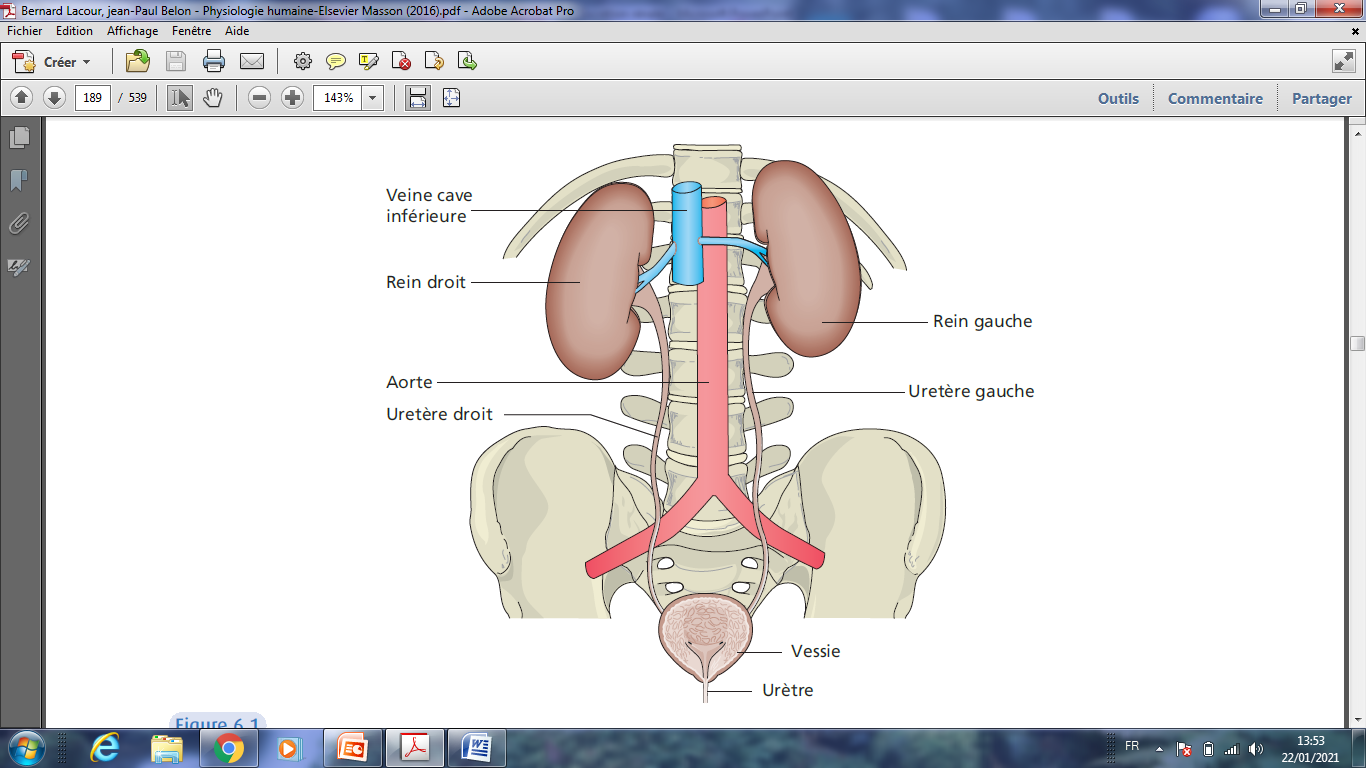 Situation des reins
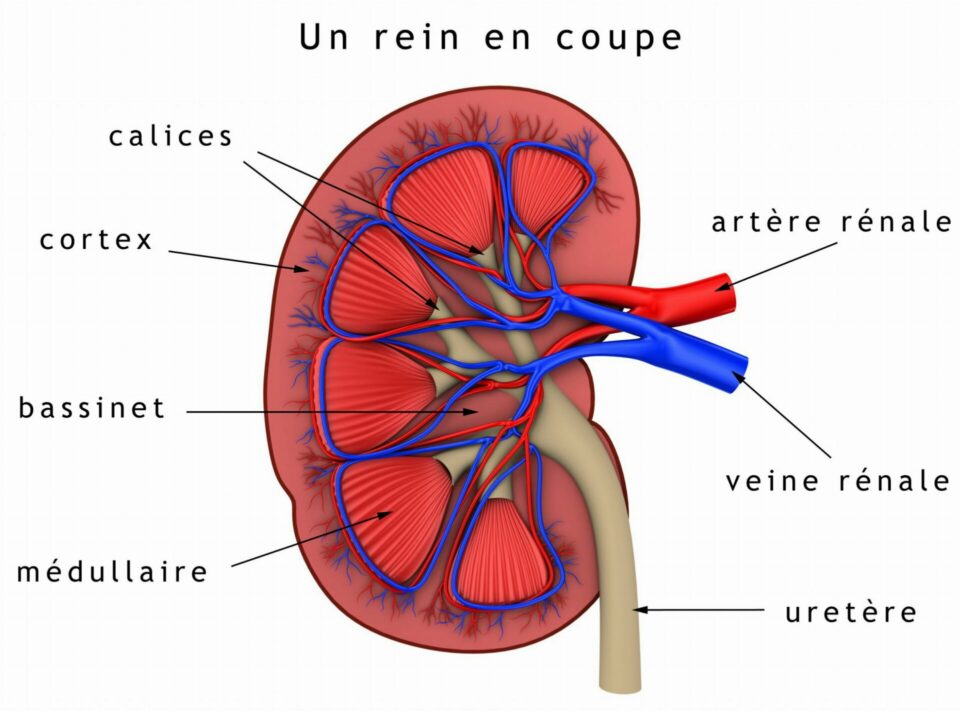 Un rein en coupe
3. L’unité fonctionnelle des reins : Le Néphron
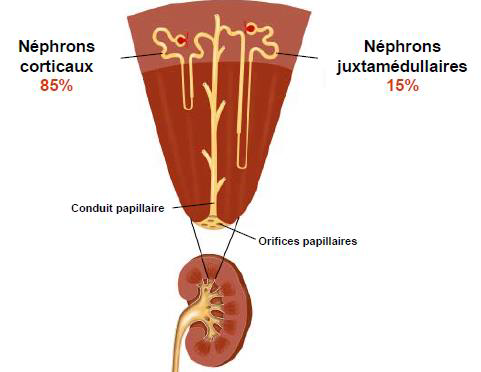 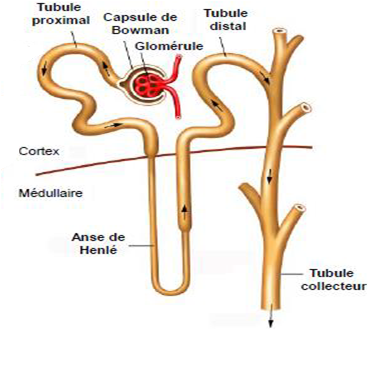 Chaque rein est constitué d’un million de néphrons.
Deux parties principales dans le néphron : glomérule rénal et tubule rénal
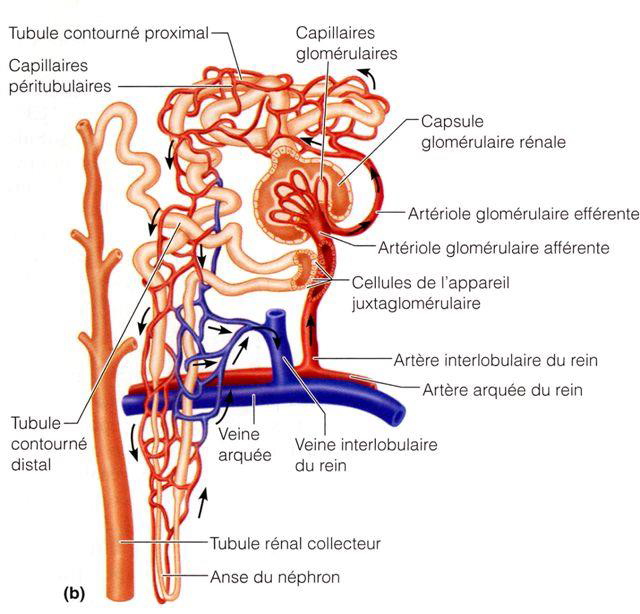 Le Néphron
4. Excrétion rénale
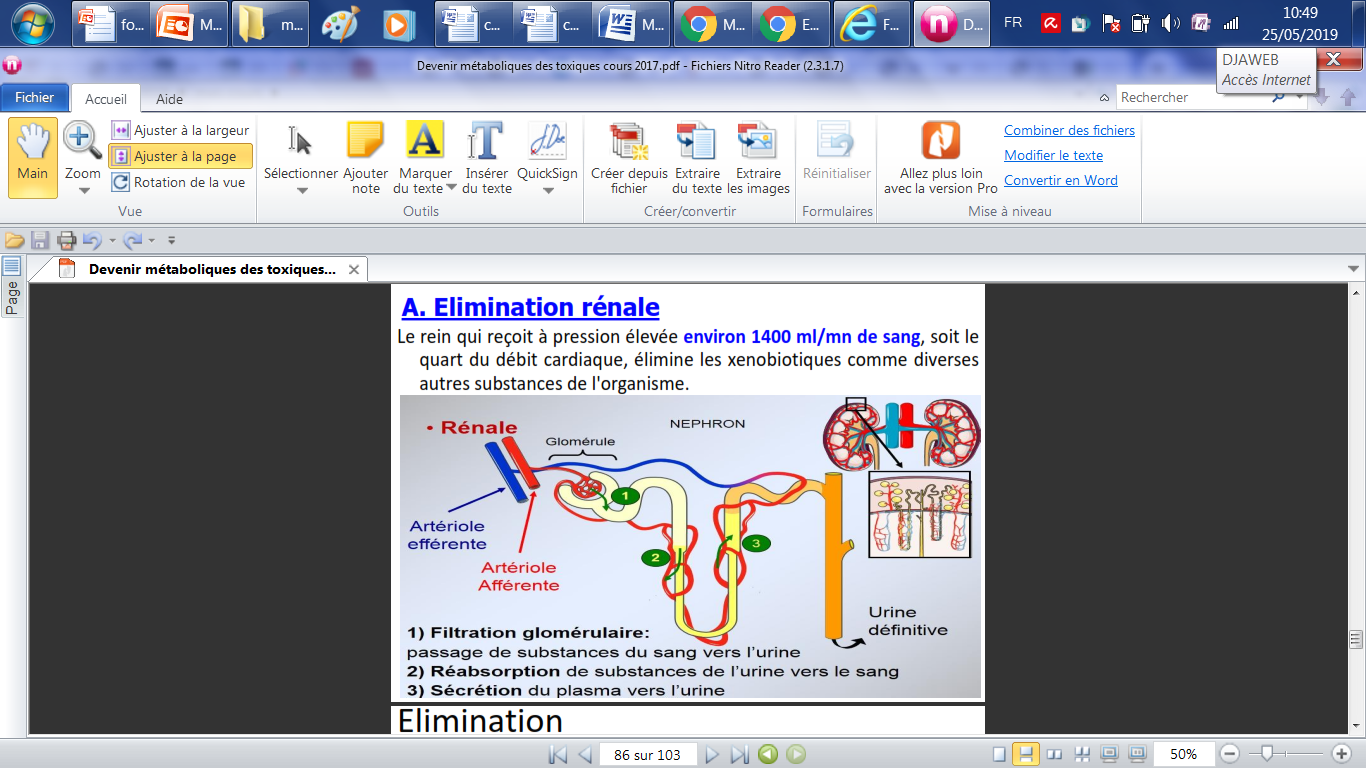 4.1. la filtration glomérulaire
C’est un processus de filtration du sang (ultrafiltation) des capillaires glomérulaires induisant la formation de l’urine primitive. 
La barrière de filtration du glomérule est composée de:
L’endothélium,
Membrane basale;
Fentes de filtration.
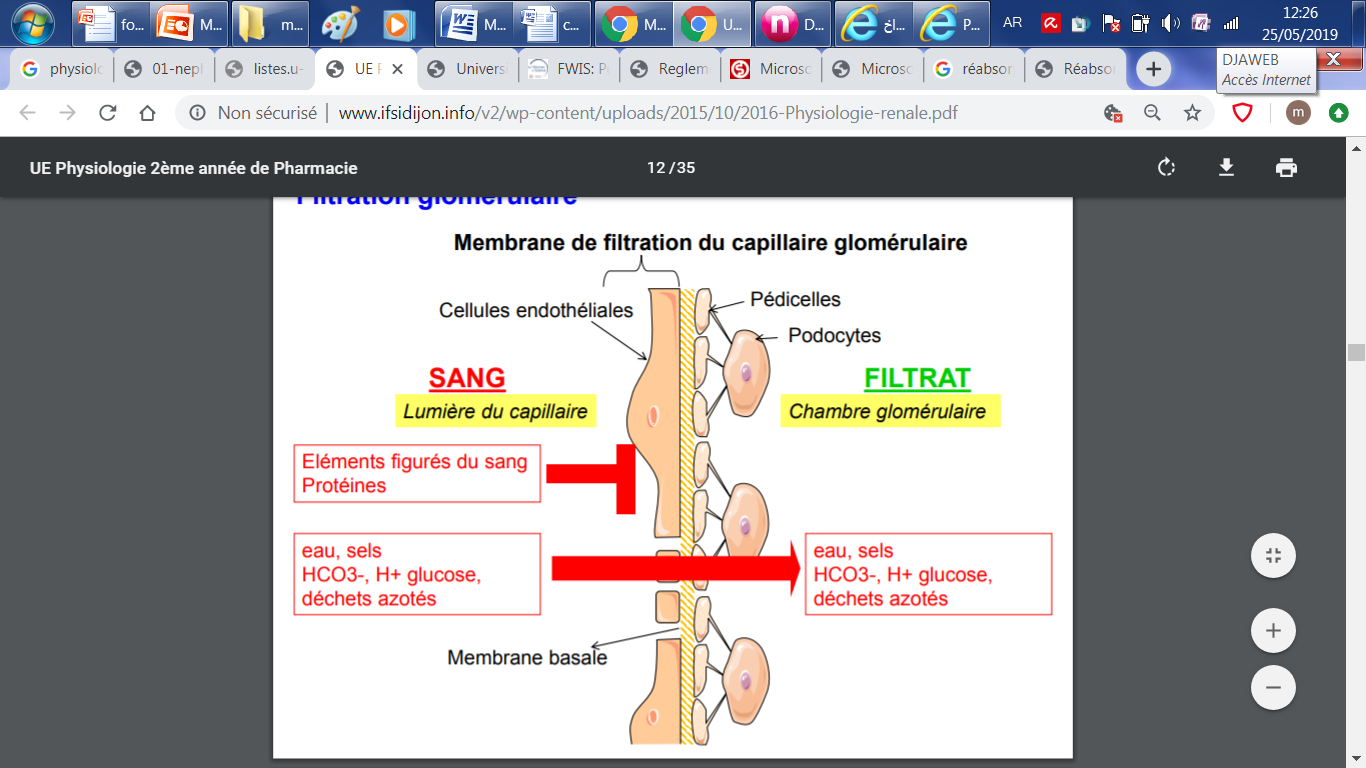 La filtration glomérulaire s’effectue au niveau du corpuscule de Malpighi
La filtration glomérulaire est purement passive, 
Seules les formes libres passent, celles liées aux protéines plasmatiques ne passent pas. 
Filtrat = urine primitive = même composition que le plasma sans les protéines.
Le taux de filtration glomérulaire est de 100 à 120 mL/min
Chez l’adulte environ 180L sont filtrés chaque jours
L’urine primitive est réabsorbée (99% de filtrat) par la suite dans les tubules menant à la production d’urine définitive d’environ 1,5 L par jours.
4.2. La réabsorption tubulaire
Elle se produit dès que le filtrat arrive dans le tubule contourné proximal(TCP). 
Les mécanismes de réabsorption varient selon les molécules:
une réabsorption passive (eau, Anions: Cl-, HCO-3) 
Une réabsorption active (transporteurs membranaires) (glucose, acides aminés, acides lactique, vitamines, ions: Na+, K+, ).

Les ions et l’eau sont réabsorbés selon une régulation qui permet d’assurer l’homéostasie du milieu intérieur.
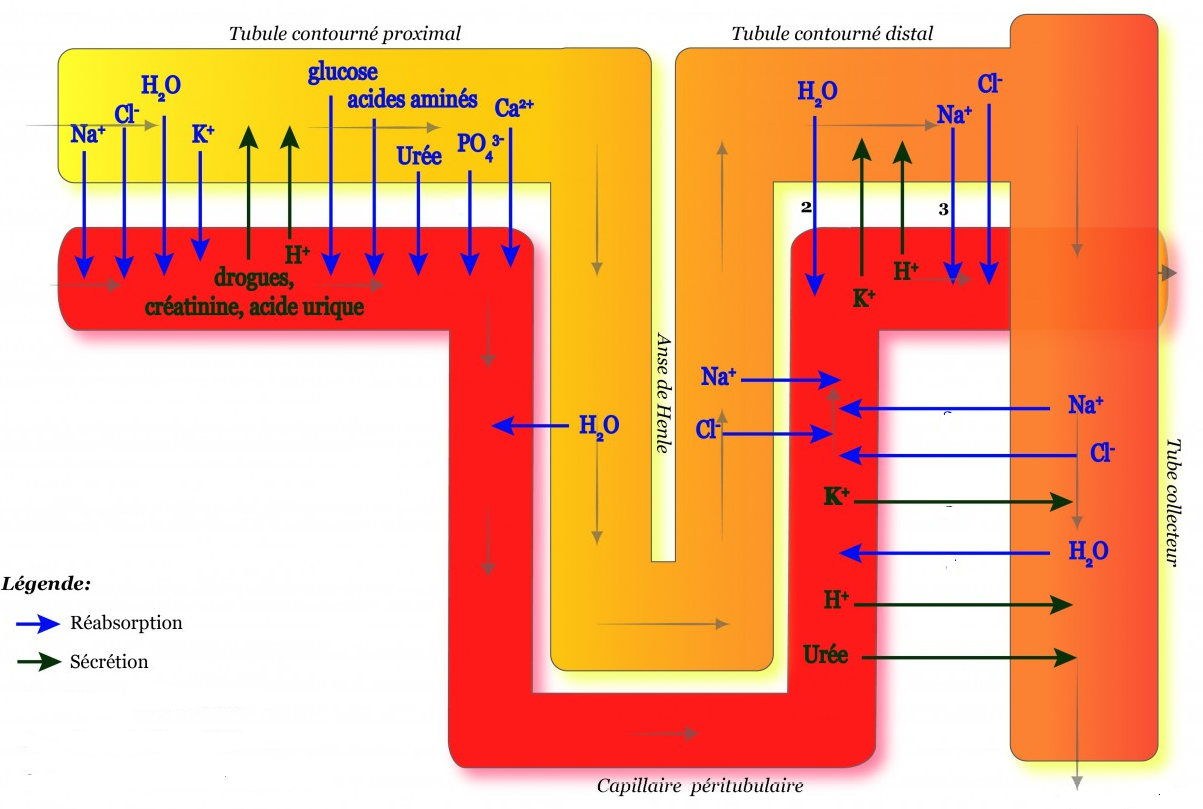 Réabsorption tubulaire
4.3. La sécrétion tubulaire
Le processus de sécrétion tubulaire est un transport actif, (transporteurs), des capillaires péritubulaires  vers la lumière du tubule rénal;
Le liquide péritubulaire est constitué du sang déjà filtré au niveau du glomérule où il s'est appauvri en diverses substances de faible poids moléculaire.

Élimination de certaines substances qui ne sont pas filtrées : telles que des médicaments ou des toxines, et rajout de substances telles que H+, K+, selon les besoins de l'homéostasie.
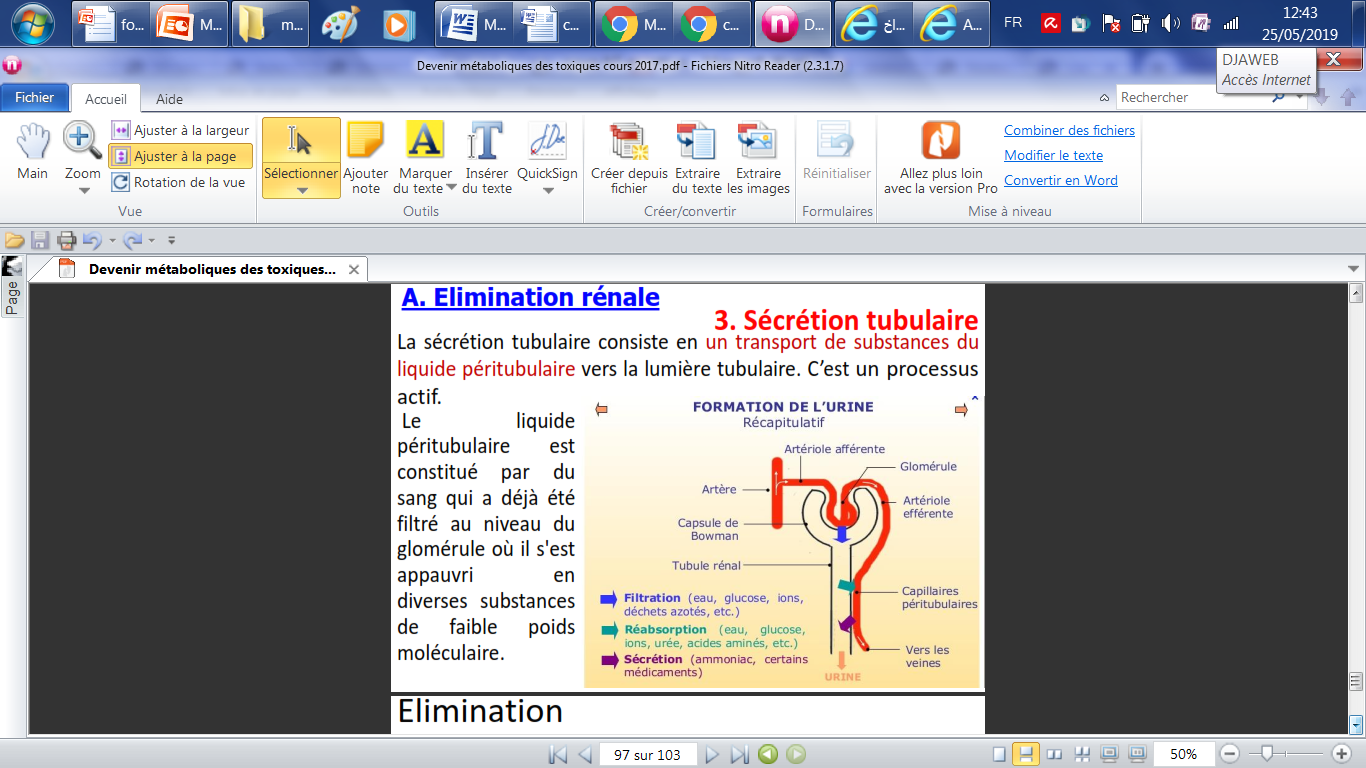 4. Fonctions et rôles des reins
Cet organe assure la filtration du sang et l’évacuation via l’urine des déchets du corps. Il est aussi responsable de nombreux éléments essentiels à la stabilité de l’organisme.
La formation de l’urine permet : 
1. l’Elimination des déchets de l’organisme et des toxines 
2. Le maintien de la composition du milieu intérieur 
3. d’Assurer la stabilité des concentrations des minéraux (Na+, K+)
4. La régulation de la pression artérielle
La fonction exocrine est sous dépendance d’hormones, notamment l’ADH (hypophyse), l’aldostérone (surrénale) et la rénine
Régulation  hormonale
Deux hormones principales interviennent dans la régulation :
Antidiurétique hormone (ADH)=Vasopressine : secrétée par l’hypophyse, stimule la réabsorption de l’eau au niveau du tube contourné distal et tube collecteur. Un déficit de sa synthèse ou de réponse à cette hormone entraine le diabète insipide caractérisé par une sensation intense de soif et de graves pertes hydriques
Aldostérone ; sécrétée par la glande surrénale, augmente la réabsorption tubulaire de Na.
La Rénine
Hormone produite par les reins en réponse à une baisse de la PA 
Entraine la transformation  de l’angiotensinogène en angiotensine I qui devient angiotensine II qui stimule la sécrétion de l’aldostérone.
↑ PA (vasoconstricteur et ↑aldostérone)
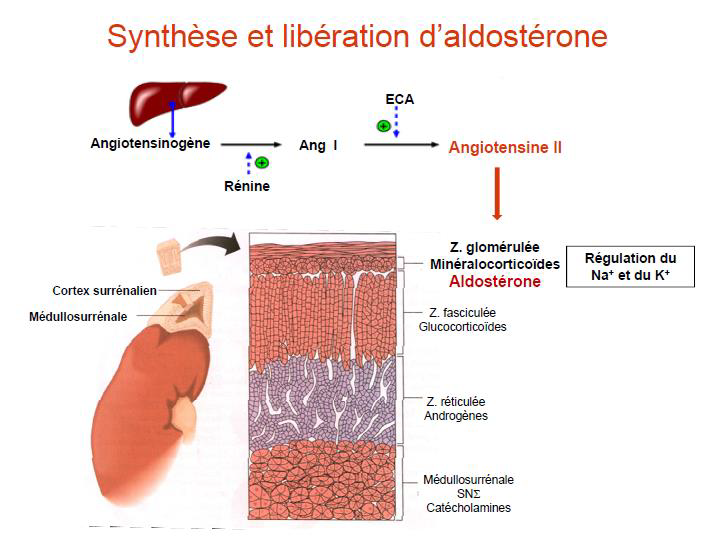 PA
Merci pour votre attention